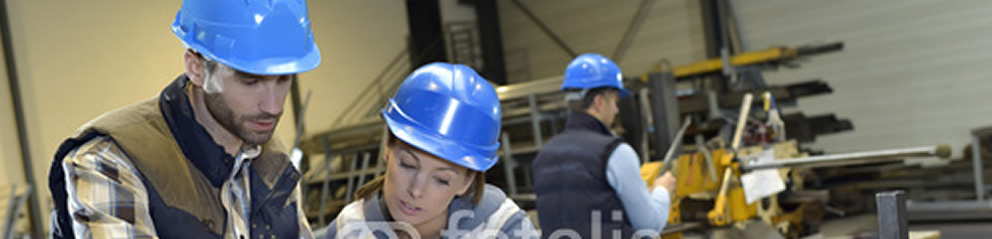 Fachkräftesicherung für die Arbeitswelt der Zukunft
Förderung innovativer Konzepte durch die Sozialpartnerrichtlinie
Gefördert durch:
Gefördert durch:
Programm
Begrüßung
Die Initiative „Fachkräfte sichern – weiter bilden und Gleichstellung fördern“
Praxisbeispiele aus NRW:- ZuArbeit -  Zukunft der Arbeit - NextStep - Familie und Karriere
Podiumsdiskussion:Möglichkeiten, Handlungsansätze und Aktionsfelder
Diskussion in Kleingruppen:Von der Idee zur Umsetzung: Projekte zum Thema „Arbeiten 4.0“
Begrüßung

Claudia MeyerGeschäftsführerin DGB Bildungswerk
Die Initiative „Fachkräfte sichern: weiter bilden und Gleichstellung fördern“
(ESF-Sozialpartnerrichtlinie)
Hintergrund
Die ESF-Sozialpartnerrichtlinie ist das Nachfolgeprogramm der Programme "weiter bilden" und "Gleichstellen" aus der ESF-Förderperiode 2007-2013. 
Die Initiative wird gefördert aus Mitteln des BMAS und des Europäischen Sozialfonds.
Partnerschaftliche Entwicklung, Begleitung und Umsetzung des Programms durch BMAS, BDA und DGB
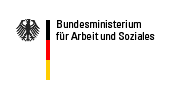 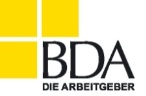 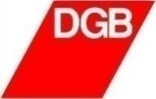 Ziele der Richtlinie
Aufbau von nachhaltigen Weiterbildungsstrukturen durch systematische Personalentwicklung.
Deutliche Erhöhung der Weiterbildungsbeteiligung in kleinen und mittleren Unternehmen.
Stärkere Verankerung einer Weiterbildungskultur in den Branchen.
Verbesserung der Aufstiegs- und Karrierechancen von Frauen in Unternehmen.
Erhöhung der qualifikationsgerechten Erwerbsbeteiligung von Frauen.
Rahmendaten
Förderperiode 2014 – 2020:Zur Verfügung stehende Mittel: ca. 130 Mio. €
Bundesministerium für Arbeit und Soziales
Europäischer Sozialfonds
Unternehmen und Sozialpartner
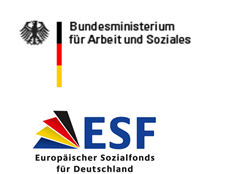 Unterstützung durch die Regiestelle
Forschungsinstitut Betriebliche Bildung gGmbH
DGB Bildungswerk e.V.
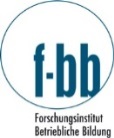 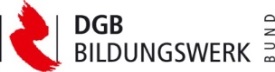 Aktueller Stand
Drei Förderaufrufe
222 abgegebene Interessenbekundungen
92 positiv votierte Projekte
1.623 beteiligte Unternehmen
22.904 teilnehmende Beschäftigte
Verteilung nach Förderschwerpunkten
N=92
Bearbeitete Themenfelder
N=92
4. Förderaufruf
Thematische Schwerpunktsetzung:
		Arbeiten 4.0
Einreichung der Interessenbekundung:
vorauss. September 2017
Informationen im Internet
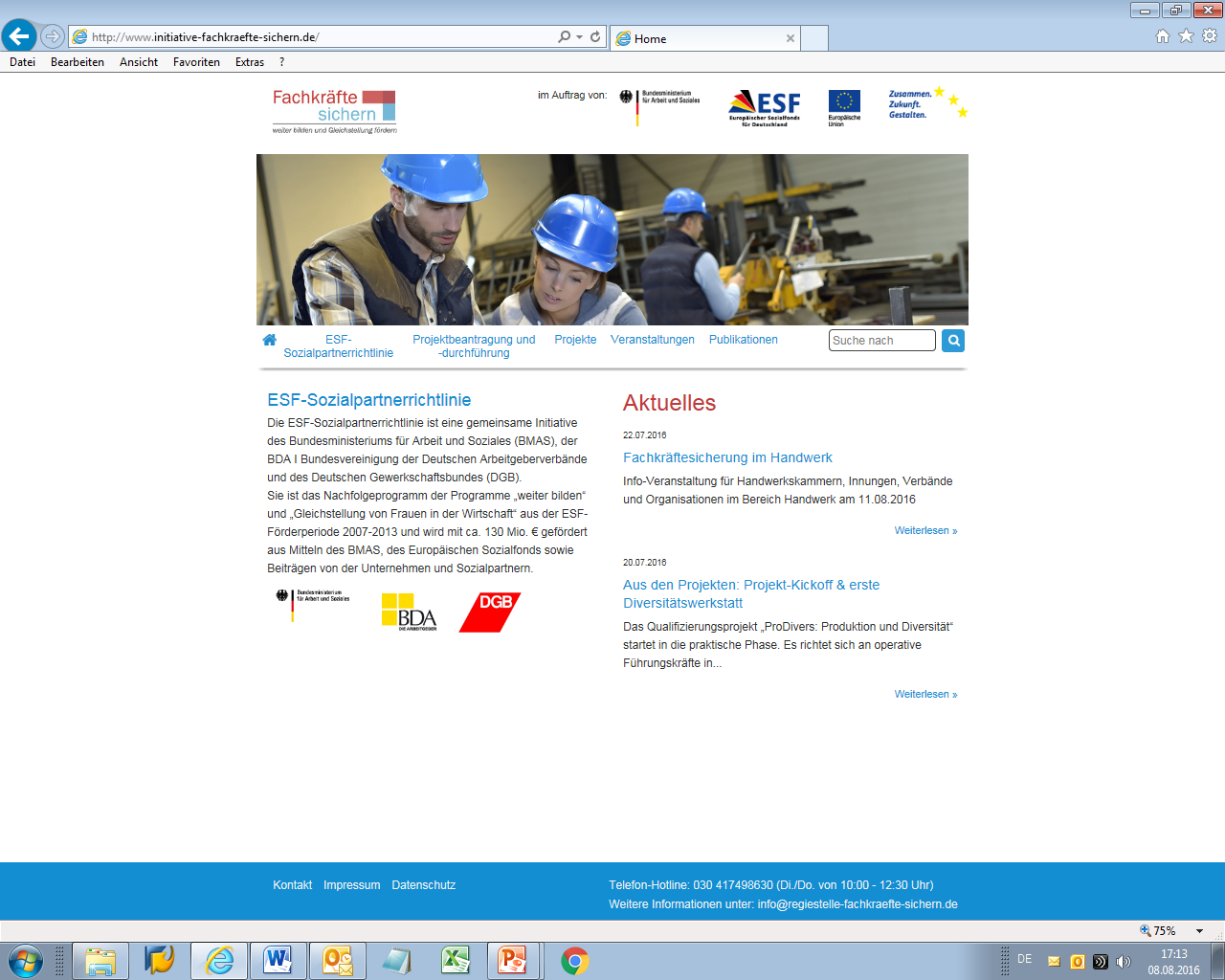 www.initiative-fachkraefte-sichern.de
Praxisbeispiel:
„ZuArbeit - Zukunft der Arbeit“Kompetenzen zur Gestaltung des demografischen und technologischen Wandels in einer modernen Arbeitswelt
Andrea Lange, BIT e.V.
Praxisbeispiel:
„NextStep –  Familie und Karriere“Lebensphasenorientierte Karriereverläufe in KMU
Stefan Versinger, VUV-Vereinigte Unternehmerverbände
Möglichkeiten, Handlungsansätze und Aktionsfelder
Podiumsdiskussion mit:
Andrea Lange, BIT e.V. 
Stefan Versinger, VUV-Vereinigte Unternehmerverbände
Tanja Nackmayr, Landesvereinigung der Unternehmerverbände NRW 
Stefanie Baranski-Müller, DGB NRW
Jochen Böke, Bundesverwaltungsamt
Diskussion in Kleingruppen:
Von der Idee zur Umsetzung:Projekte zum Thema „Arbeiten 4.0“
Lernen organisieren mit neuen Medien
Interkulturelle Arbeits- und Lernprozesse organisieren
Lebensphasenorientierte Arbeitszeitmodelle
Kontakt
Adresse	Regiestelle „Fachkräfte sichern“		Stresemannstr. 121		10963 Berlin
Telefon		030 417 498630
E-Mail		info@regiestelle-fachkraefte-sichern.de